森系卡通幼教模板
POWERPOINT TEMPLATE
Designer:情缘素材
[Speaker Notes: 更多模板请关注：https://haosc.taobao.com]
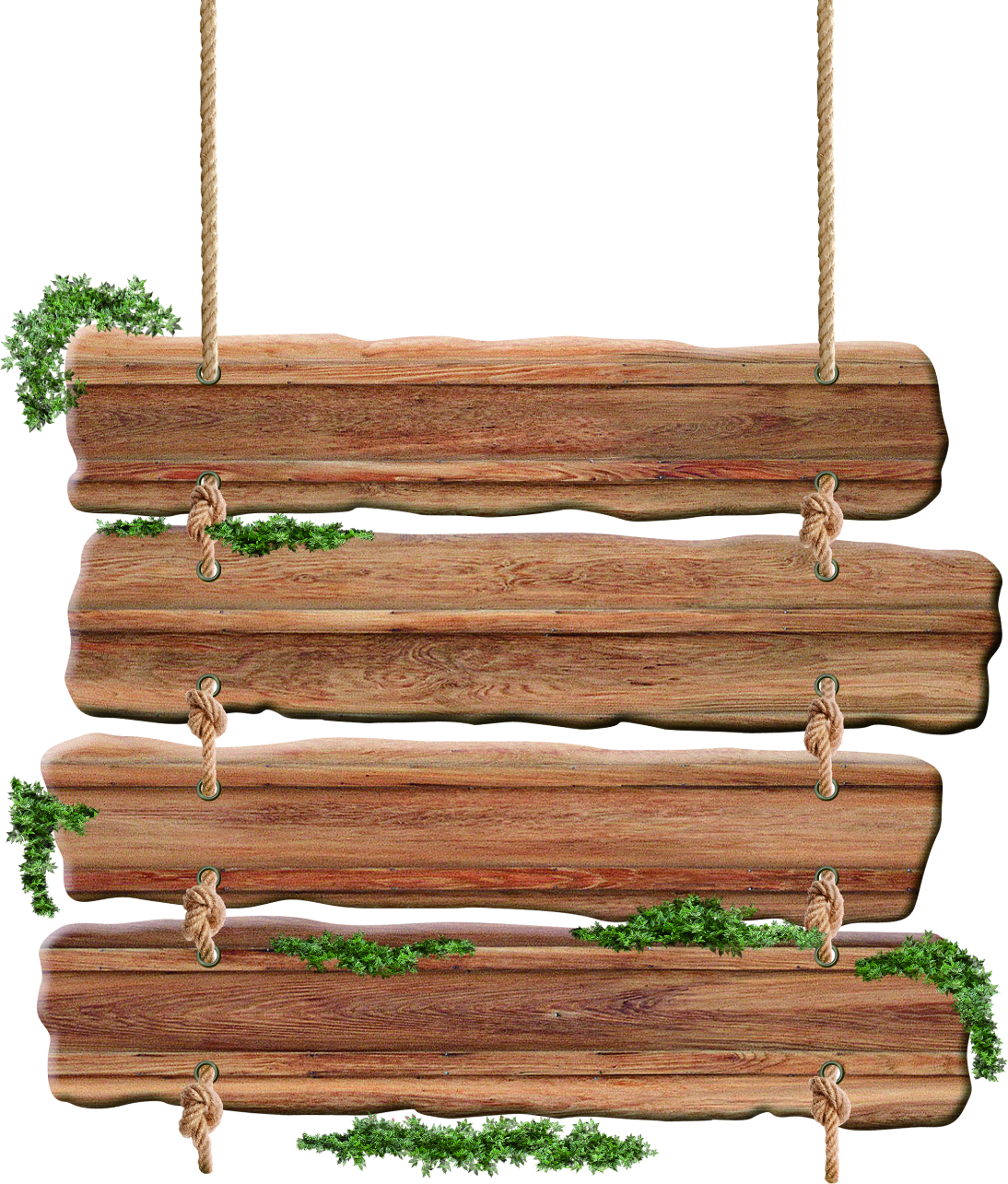 Part 01/点击此处添加目录
Part 02/点击此处添加目录
Part 03/点击此处添加目录
Part 04/点击此处添加目录
01
点击此处添加目录
Click  to  add  your  title. Click  to  
add  your  title.
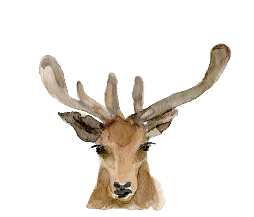 单击此处添加标题
添加标题
添加标题
添加标题
请添加你的文本请添加你的文本请添加你的文本
请添加你的文本请添加你的文本请添加你的文本
请添加你的文本请添加你的文本请添加你的文本
关键词
添加标题
请添加你的文本请添加你的文本请添加你的文本
添加标题
请添加你的文本请添加你的文本请添加你的文本
添加标题
添加标题
添加标题
添加标题
请添加你的文本请添加你的文本请添加你的文本
请添加你的文本请添加你的文本请添加你的文本
请添加你的文本请添加你的文本请添加你的文本
请添加你的文本请添加你的文本请添加你的文本
02
点击此处添加目录
Click  to  add  your  title. Click  to  
add  your  title.
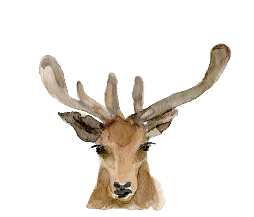 单击此处添加标题
请添加你的文本请添加你的文本请添加你的文本
请添加你的文本请添加你的文本请添加你的文本
请添加你的文本请添加你的文本请添加你的文本
请添加你的文本请添加你的文本请添加你的文本
请添加你的文本请添加你的文本请添加你的文本
请添加你的文本请添加你的文本请添加你的文本
添加标题
请添加你的文本请添加你的文本请添加你的文本
请添加你的文本请添加你的文本请添加你的文本
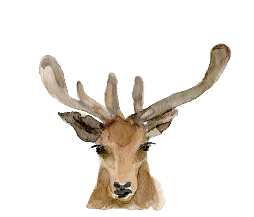 单击此处添加标题
2
3
添加标题
添加标题
请添加你的文本请添加你的文本请添加你的文本
请添加你的文本请添加你的文本请添加你的文本
1
添加标题
添加标题
请添加你的文本请添加你的文本请添加你的文本
请添加你的文本请添加你的文本请添加你的文本
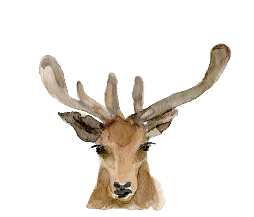 单击此处添加标题
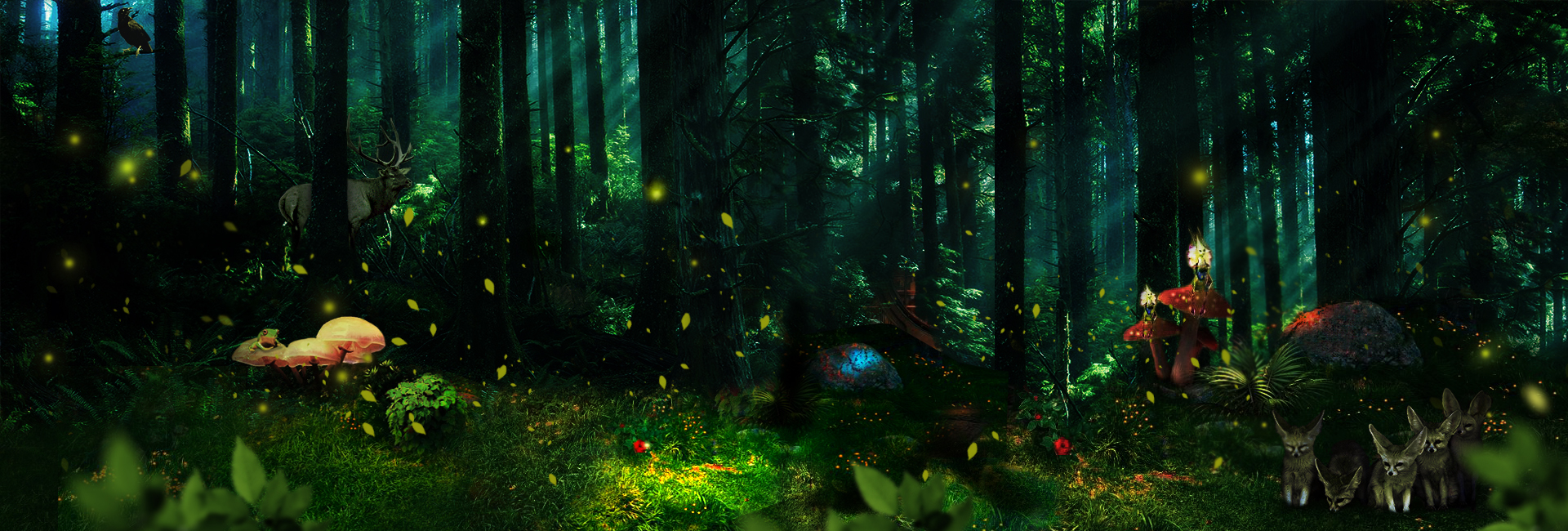 请添加你的文本请添加你的文本请添加你的文本
请添加你的文本请添加你的文本请添加你的文本
请添加你的文本请添加你的文本请添加你的文本
03
点击此处添加目录
Click  to  add  your  title. Click  to  
add  your  title.
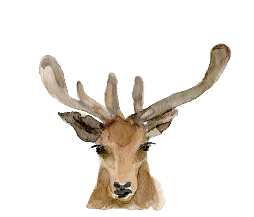 单击此处添加标题
添加标题
添加标题
请添加你的文本请添加你的文本请添加你的文本
请添加你的文本请添加你的文本请添加你的文本
添加标题
添加标题
请添加你的文本请添加你的文本请添加你的文本
请添加你的文本请添加你的文本请添加你的文本
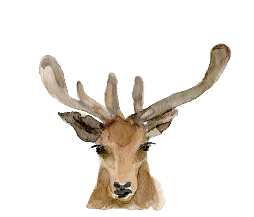 单击此处添加标题
添加标题
请添加你的文本请添加你的文本请添加你的文本
添加标题
请添加你的文本请添加你的文本请添加你的文本
添加标题
添加标题
请添加你的文本请添加你的文本请添加你的文本
请添加你的文本请添加你的文本请添加你的文本
添加标题
添加标题
请添加你的文本请添加你的文本请添加你的文本
04
点击此处添加目录
Click  to  add  your  title. Click  to  
add  your  title.
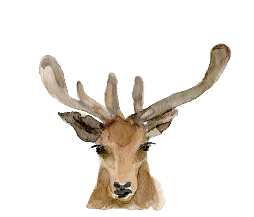 单击此处添加标题
添加标题
添加标题
请添加你的文本请添加你的文本请添加你的文本
请添加你的文本请添加你的文本请添加你的文本
添加标题
添加标题
请添加你的文本请添加你的文本请添加你的文本
请添加你的文本请添加你的文本请添加你的文本
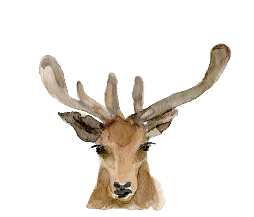 单击此处添加标题
关键词
关键词
关键词
关键词
关键词
关键词
添加标题
添加标题
添加标题
请添加你的文本请添加你的文本请添加你的文本
请添加你的文本请添加你的文本请添加你的文本
请添加你的文本请添加你的文本请添加你的文本
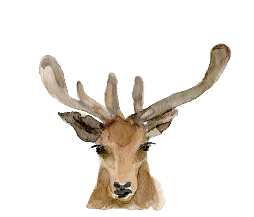 单击此处添加标题
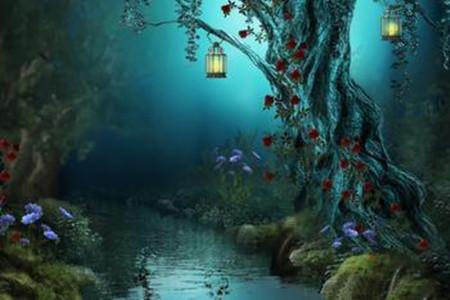 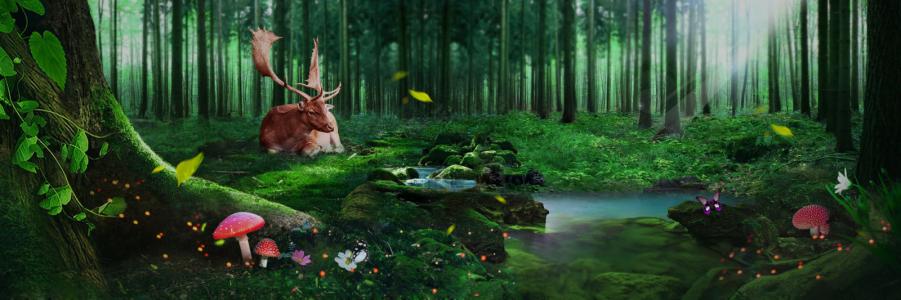 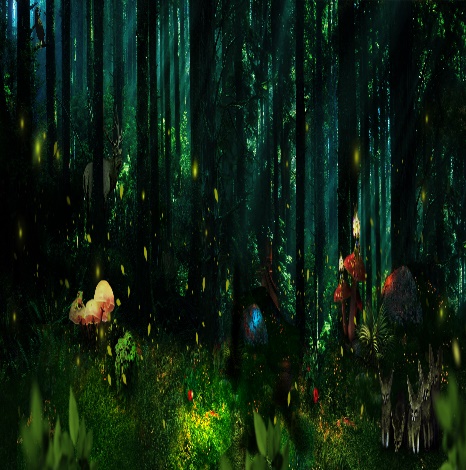 请添加你的文本请添加你的文本请添加你的文本请添加你的文本请添加你的文本请添加你的文本
请添加你的文本请添加你的文本请添加你的文本请添加你的文本请添加你的文本请添加你的文本
请添加你的文本请添加你的文本请添加你的文本请添加你的文本请添加你的文本请添加你的文本
感谢您的聆听
POWERPOINT TEMPLATE
Designer:情缘素材